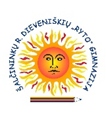 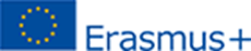 Smart Schools for Smart Age
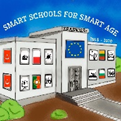 Lessson: Literature(3 lessons)
Class: III G (11th)
Topic: The life and creative work of Kristijonas Donelaitis
Aim: to learn about the most popular writer and his works in the Enlightment.
Goals: 
To describe the Enlightment, say its phenomena, ideas and main features. 
To understand and analyse the difference in teaching and learning of the communities in Prussian Lithaunia and Grand Duchy of Lithuania.
To find out the smart ideas of the Lithuanian and European literature, teaching and educating goals. 
To know the most important K. Donelaitis life events, analyse the context. 
https://www.tes.com/lessons/OwzJaeft5NV9ww/edit